Информацияо  формировании земельных участках для проведения аукционов по продаже  их  с  публичных торгов в частную собственность гражданам Республики Беларусь, негосударственным юридическим лицам Республики Беларусь, либо права заключения договора аренды земельных участков  по  Лепельскому району  Витебской области
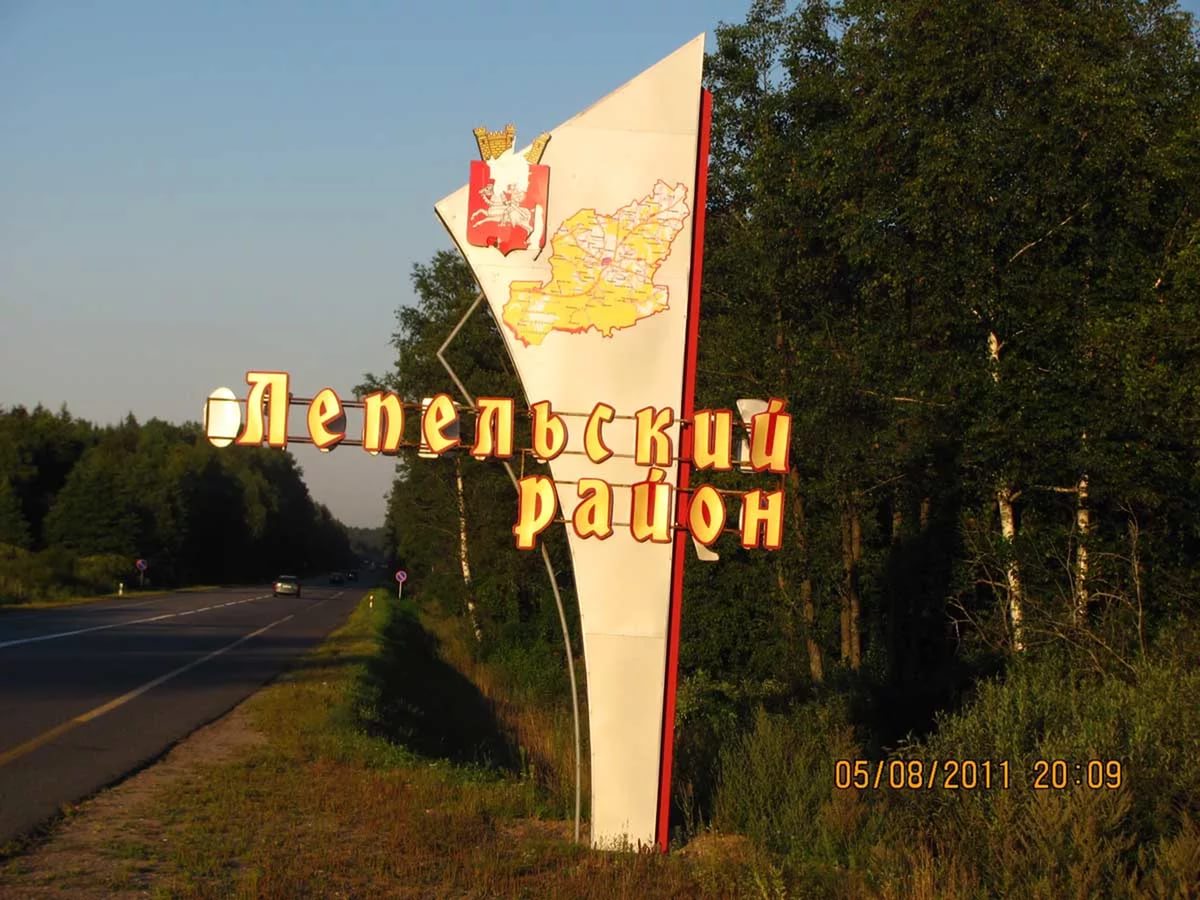 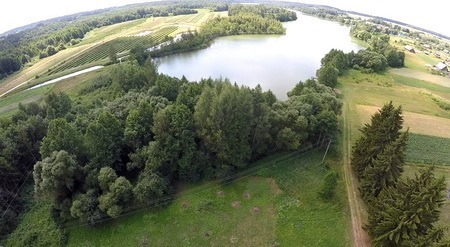 Местоположение земельного участка по Стайскому с/с
Деревня Кривцы,  Стайского с/с находится в Лепельском районе Витебской обл., в 15 км на северо-запад от г. Лепель. Живописные, экологически чистые места на берегу озера Долгое, окрестные леса богаты черникой, брусникой, клюквой и грибами. Берега озеро Долгое низкие, преимущественно песчаные, глубже дно сапропелистое. Наибольшие глубины находятся в центральной части озеро, максимальная - в центре. В озере обитают лещ, щука, плотва, окунь, линь и др. рыба.
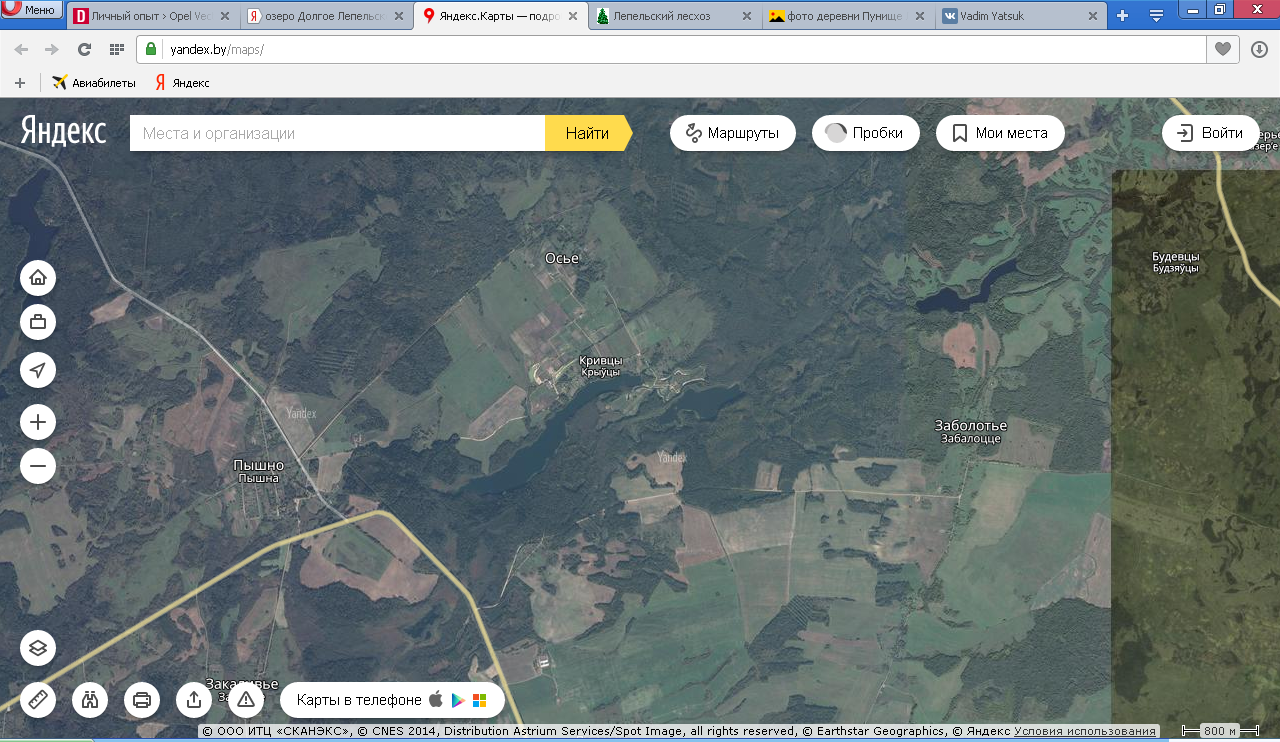 д. Пунище
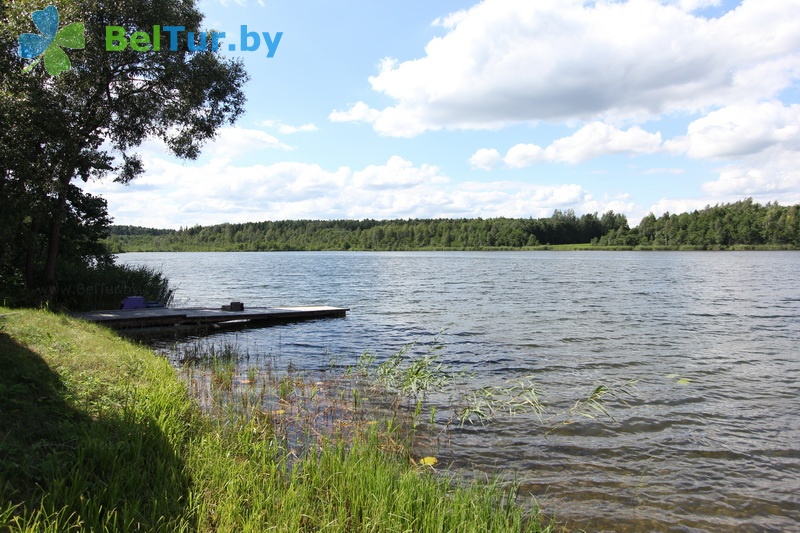 оз. Долглое
Характеристика земельного участка расположенного в  деревне  Кривцы, Стайского сельсовета,  Лепельского района, предлагаемого для продажи с аукциона в частную собственность для строительства и обслуживания одноквартирного жилого дома.
Размещение земельного участка в  д. Кривцы, Стайского сельсовета, Лепельского района, Витебской области, предлагаемого для продажи с аукциона в частную собственность для строительства и обслуживания одноквартирного жилого дома.
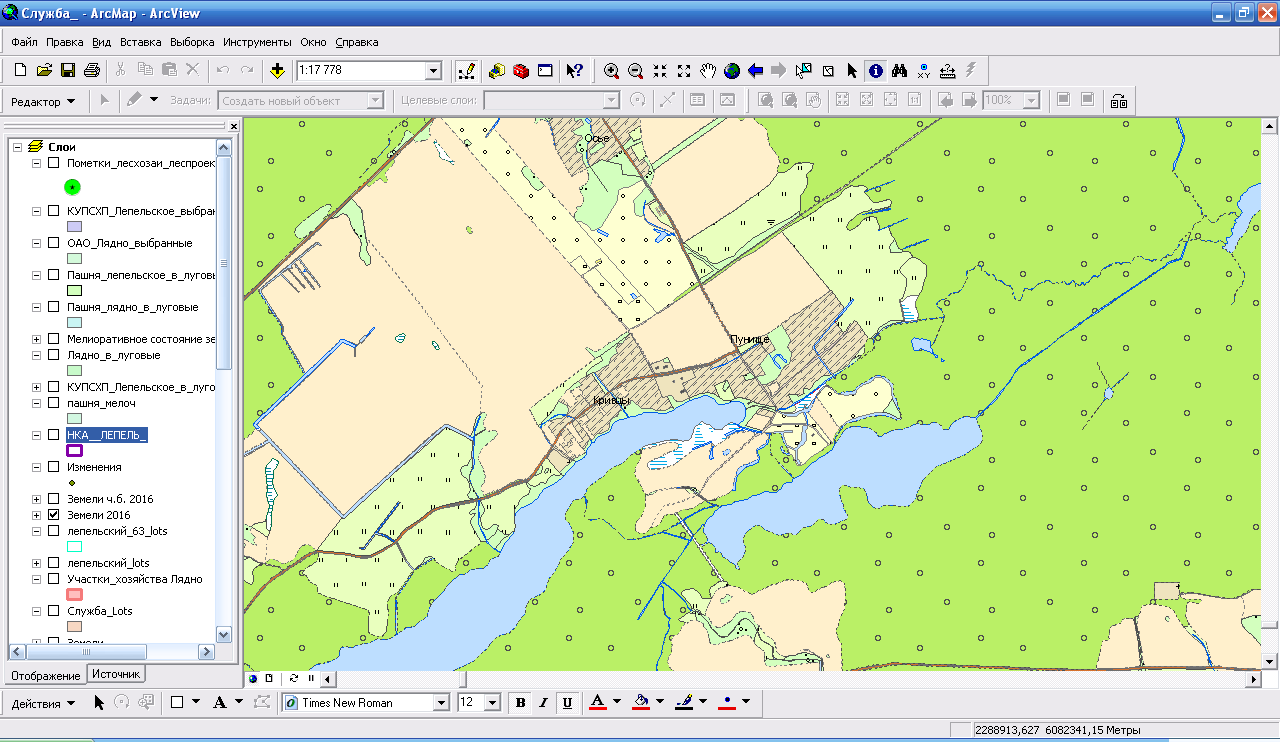 оз. Пышно
оз. Долгое
Масштаб 1:10 000
Условные обозначения
земельный участок предлагаемый для продажи с аукциона в частную собственность 
для строительства и обслуживания одноквартирного жилого дома.
Граница населенного пункта
Фото земельного  участка в    д. Кривцы,  Стайского  сельсовета,   Лепельского района, Витебской области, предлагаемого для продажи с аукциона в частную собственность для строительства и обслуживания одноквартирного жилого дома.
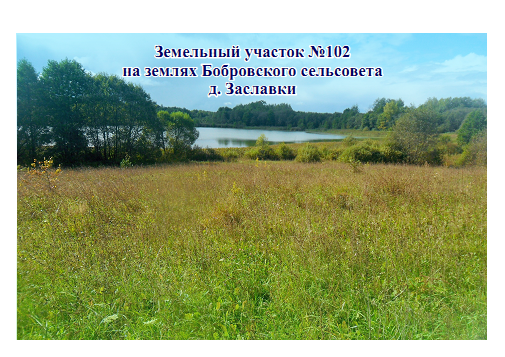 Земельный  участок  в  д. Двор Поречье,  Каменского сельсовета, Лепельского  района, Витебской области,  предлагаемый для продажи с  аукциона  в частную  собственность  для строительства  и  обслуживания  одноквартирного  жилого  дома.
Местоположение земельного участка по Каменскому с/с
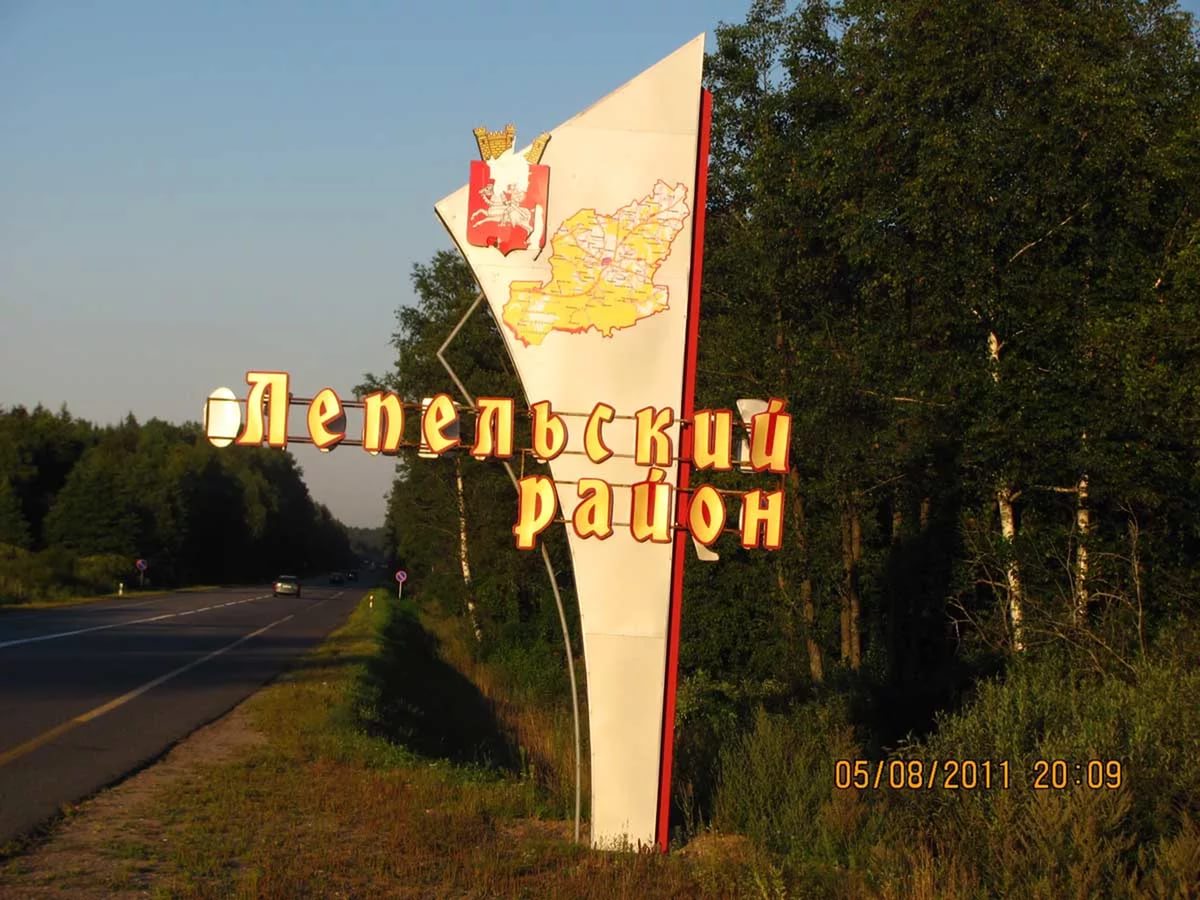 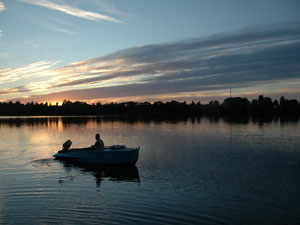 Описание   местоположение   земельного   участка
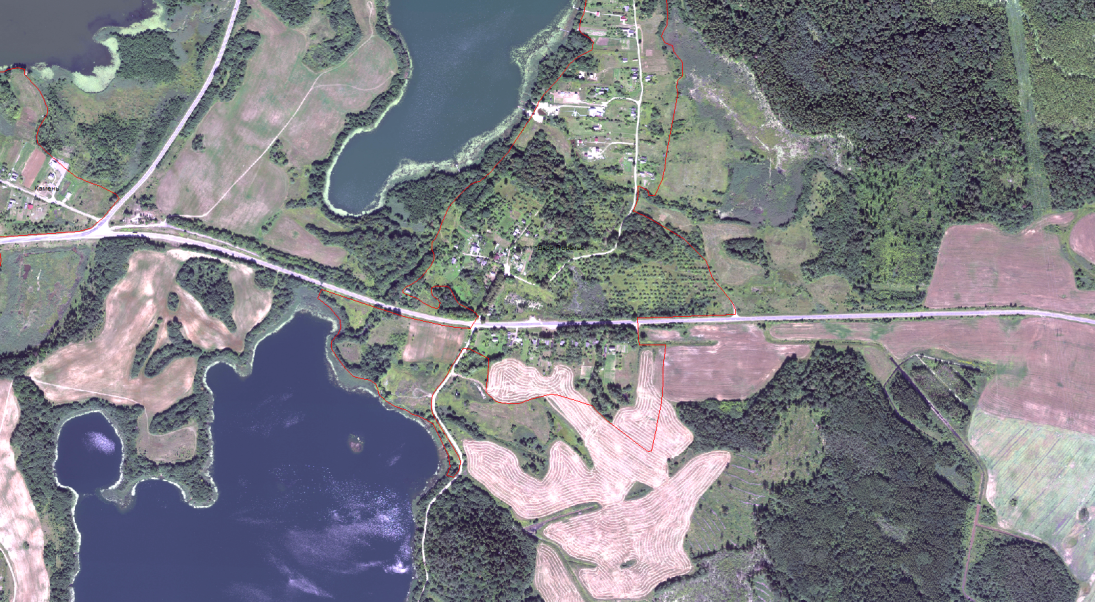 Деревня Двор Поречье, Каменского с/с, расположена в живописном месте Лепельского района, между озерами Девичье и Черёсово. Здесь можно отлично провести время наедине с природой. Идеальные места для летнего и зимнего отдыха, пикника, рыбалки. Недалеко от д. Двор Поречье находится курортный поселок Боровка, где расположены 2 санатория (Лепельский военный санаторий и Детский республиканский оздоровительный центр «Санаторий «Жемчужина») имеются минеральные источники. В санаториях можно пройти курсы всевозможных лечебных процедур, массажа Это очень красивая санаторно-курортная зона с неплохими оборудованными пляжами . В п. Боровка имеется церковь с купелью. Развитая инфраструктура: магазины, школа, кафе-бар, детский сад, банк, аптека, мини-рынок
д. Двор Поречье
оз. Девичье
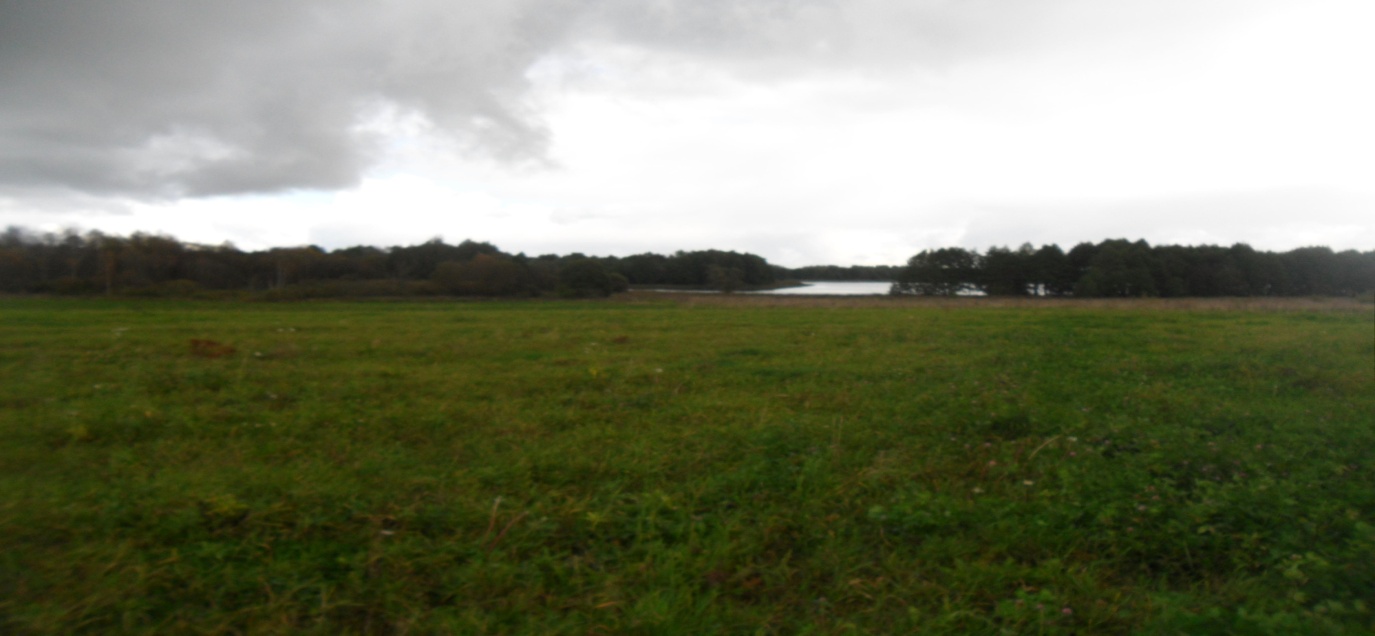 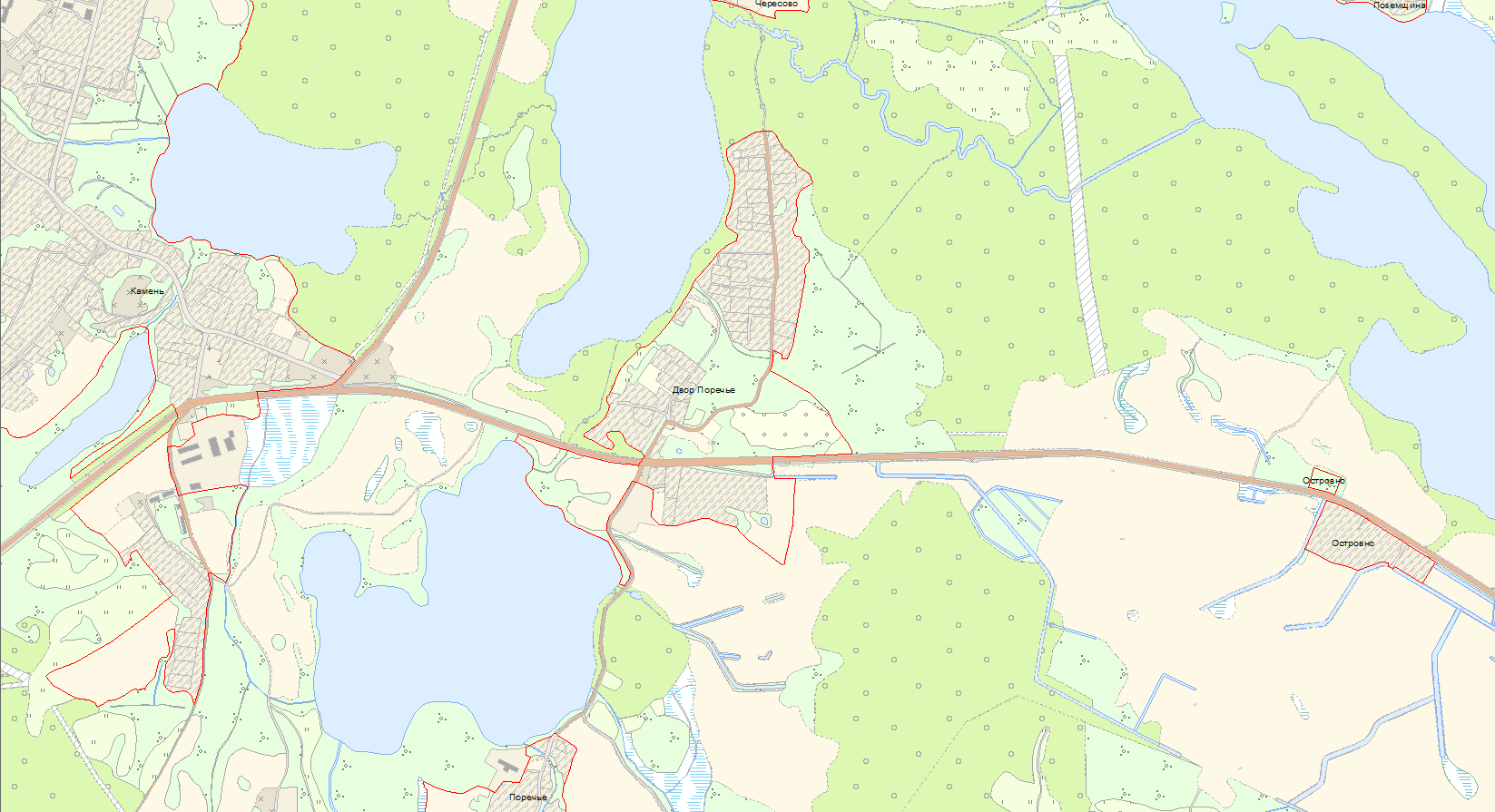 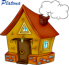 г. Докшицы 56 км
д. Двор Поречье
а/д Минск-Витебск
оз. Девичье
Схема проезда к д. Двор Поречье
Характеристика земельного участка в деревне Двор Поречье, Каменского сельсовета, Лепельского района, предлагаемого для продажи с аукциона в частную собственность для строительства и обслуживания одноквартирного жилого дома.
Размещение земельного участка в д. Двор Поречье Каменского сельсовета, Лепельского района, Витебской области, предлагаемого для продажи с аукциона в частную собственность для строительства и обслуживания одноквартирного жилого дома.
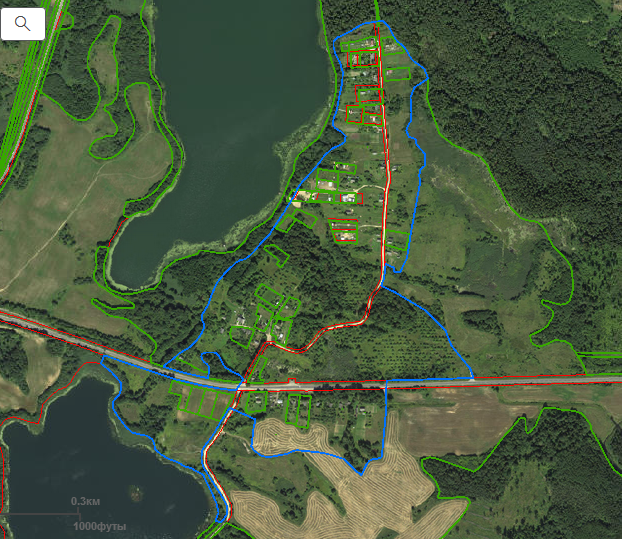 Оз. Девичье
д. Двор поречье
у-1      у-2
У-3
Оз. Девичье
Условные обозначения
земельный участок предлагаемый для продажи с аукциона в частную собственность 
для строительства и обслуживания одноквартирного жилого дома.
Граница населенного пункта
Местоположение земельных участков по Лепельскому с/с
Земельные  участки  в  д. Завидичи,  Лепельского  сельсовета, Лепельского  района, Витебской области,  предлагаемые  для 
             продажи с  аукциона  в частную  собственность  для строительства и  обслуживания  одноквартирных жилых  домов.
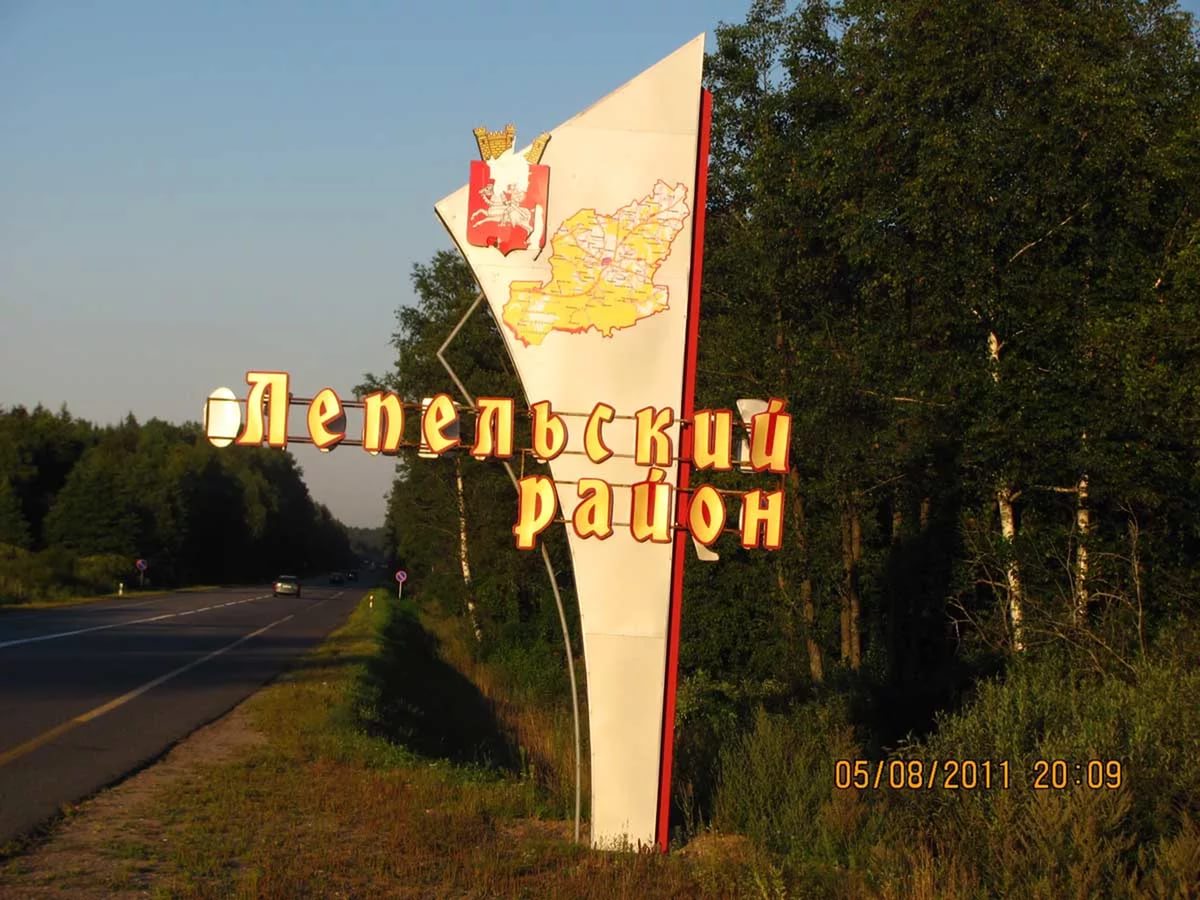 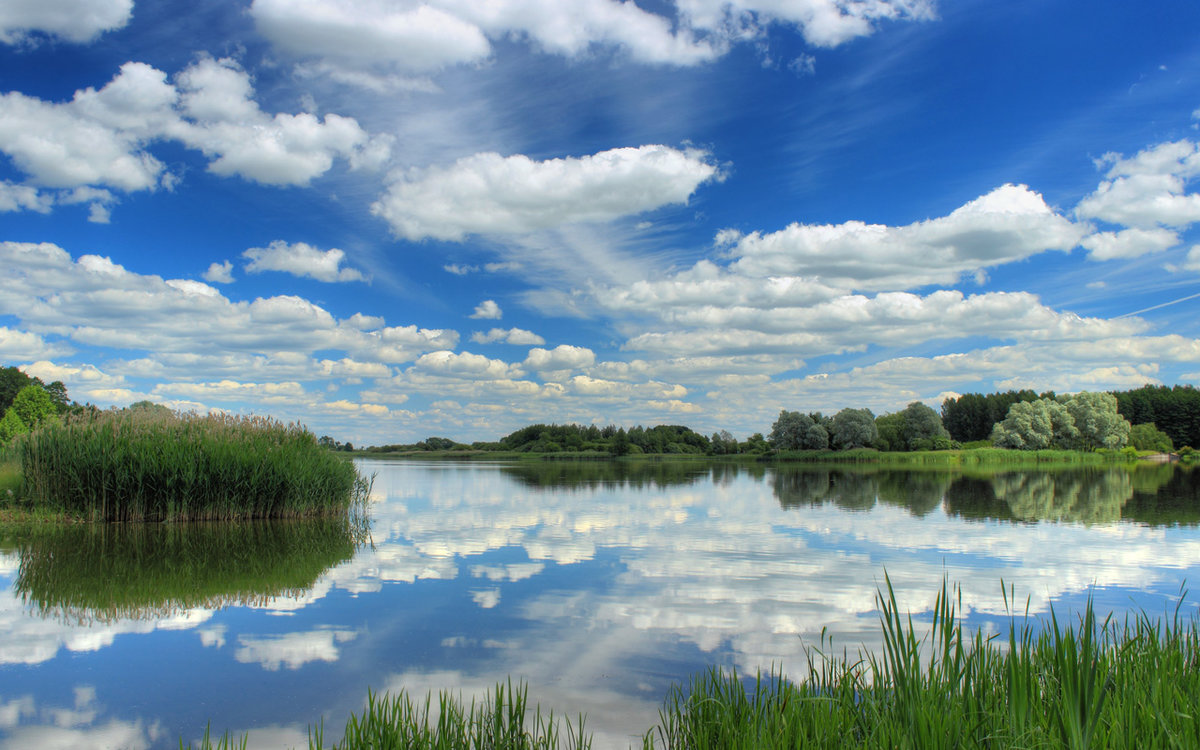 Описание местоположение земельных участков
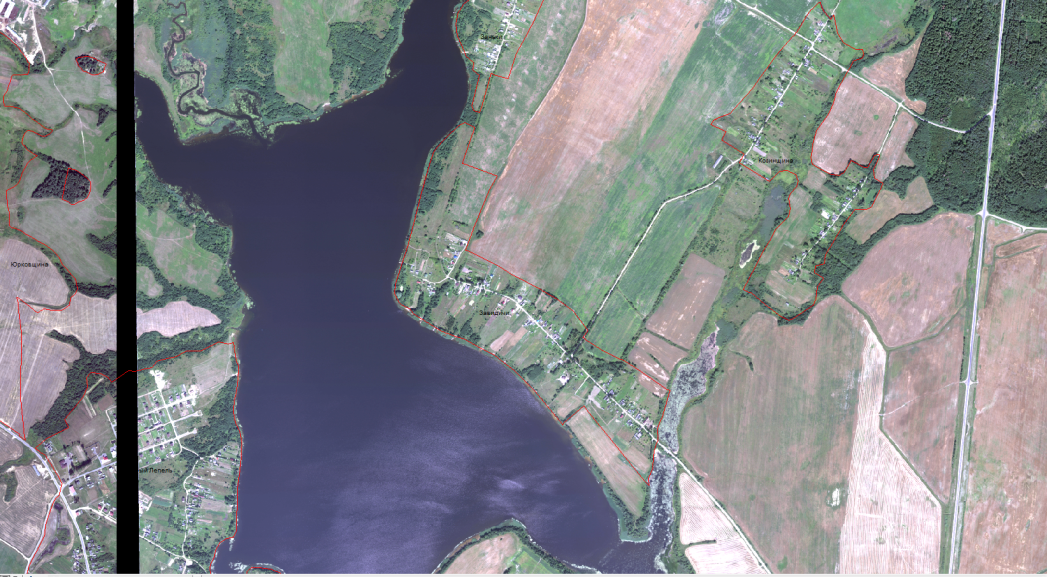 деревня Завидичи,  Лепельского с/с, расположена в живописном месте Лепельского района, на берегу озера Лепельское. Здесь можно отлично провести время наедине с природой. Идеальные места для летнего и зимнего отдыха, пикника, рыбалки. Деревня расположена в 700 метрах от автодороги М-3 Минск-Витебск.
д. Завидичи
оз. Лепельское
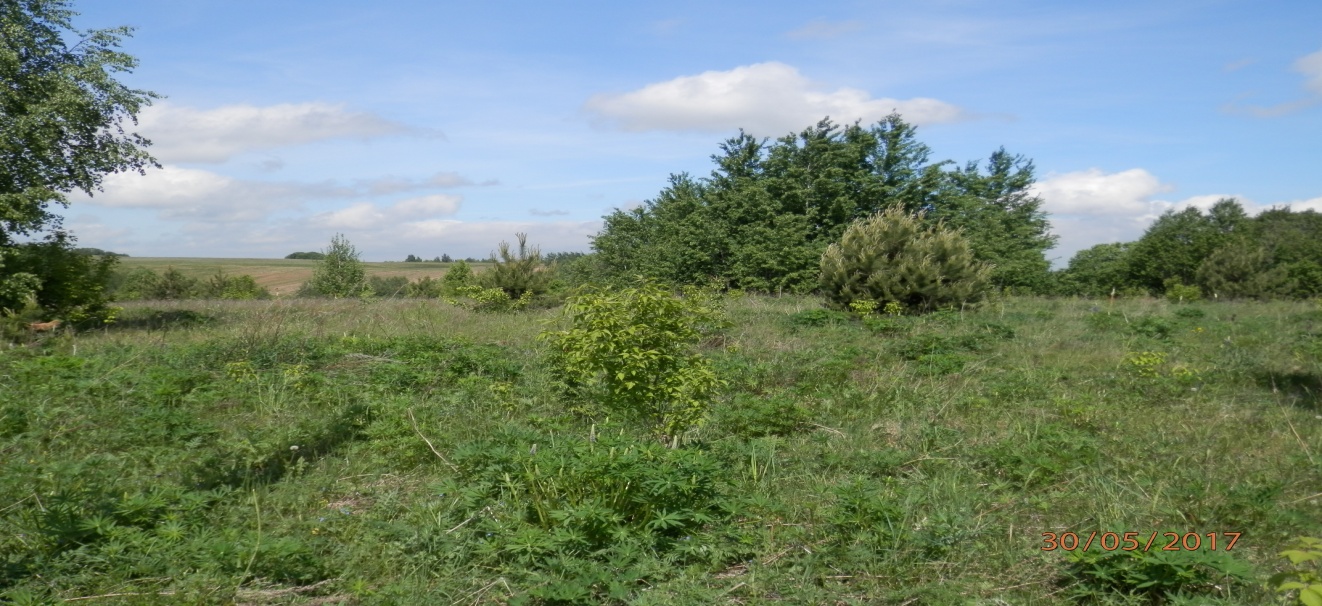 Характеристика земельных участков в деревне Завидичи, Лепельского сельсовета, Лепельского района, предлагаемых для продажи с аукциона в частную собственность для строительства и обслуживания одноквартирных жилых домов.
Размещение земельных участков в д. Завидичи  Лепельского сельсовета, Лепельского района, Витебской области, предлагаемый для продажи с аукциона в частную собственность для строительства и обслуживания одноквартирных жилых домов.
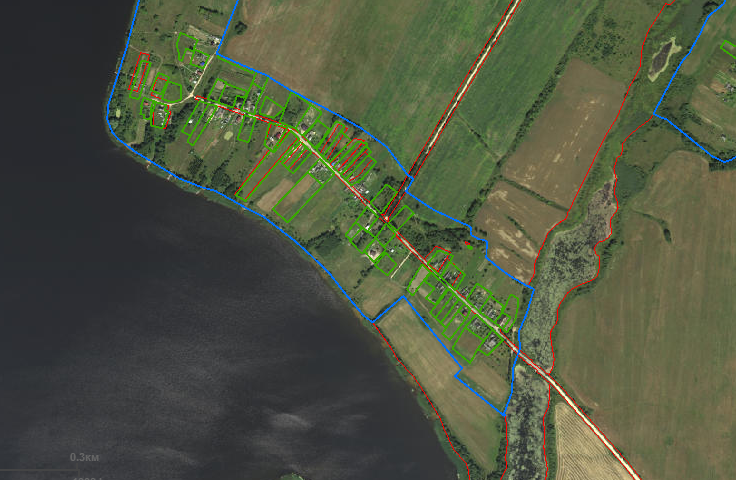 д. Завидичи
оз Лепельское
Условные обозначения
земельный участок предлагаемый для продажи с аукциона в частную собственность 
для строительства и обслуживания одноквартирного жилого дома.
Граница населенного пункта
фото земельных участков в д. Завидичи  Лепельского сельсовета, Лепельского района, Витебской области, предлагаемых для продажи с аукциона в частную собственность для строительства и обслуживания одноквартирных жилых домов.
Фотографии участков
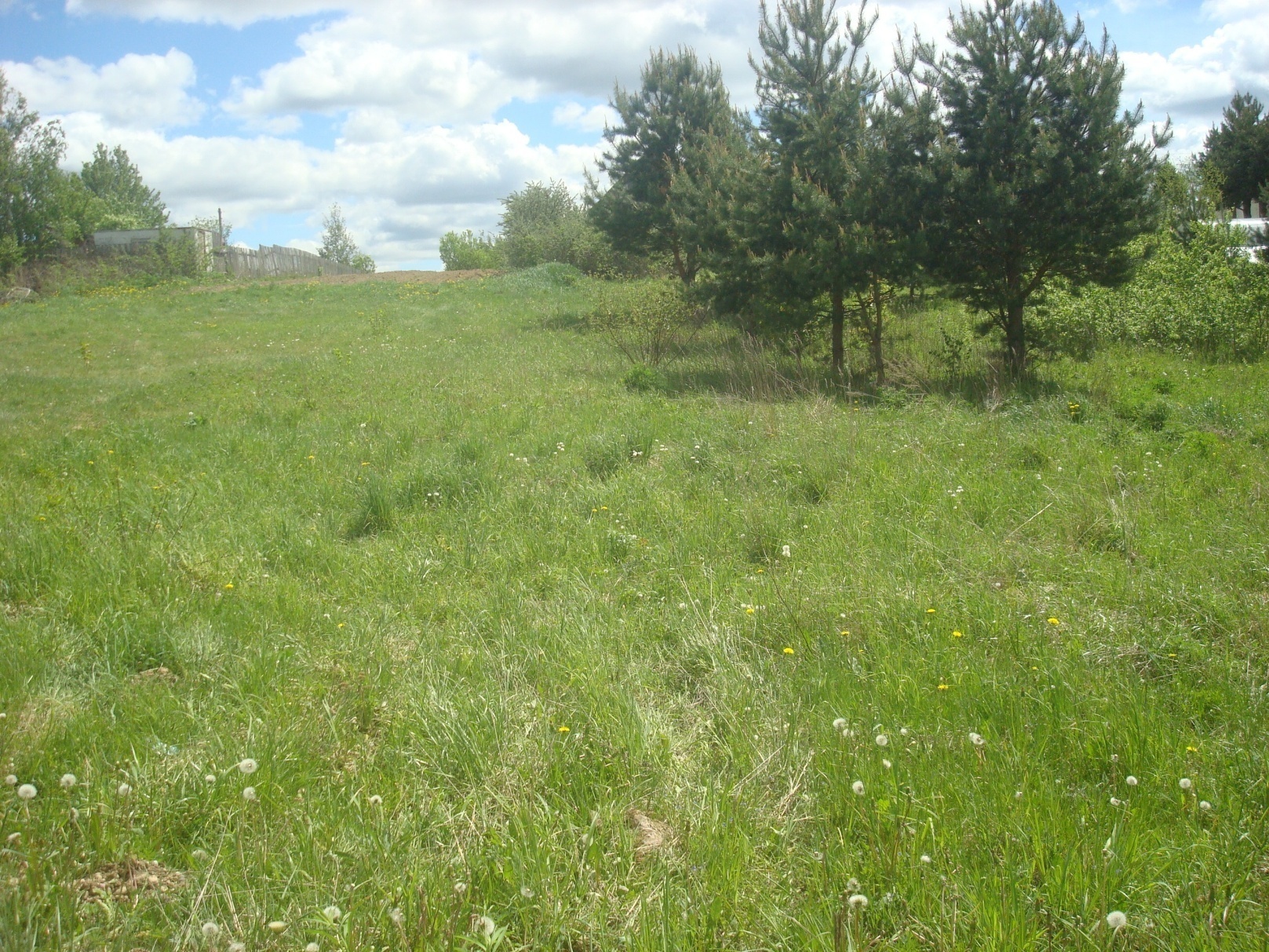 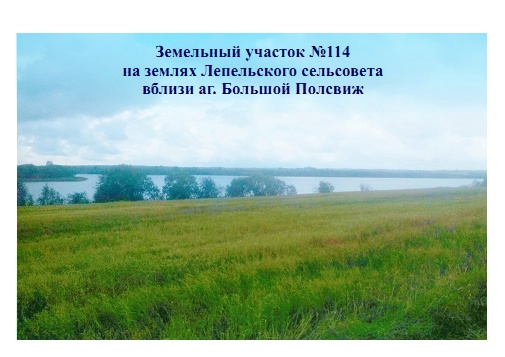 деревни Заславки  и Суша Бобровского с/с находятся на землях богатых водоёмами и считаются самыми комфортными местами для отдыха. На озере Островки, можно не только отдохнуть от мира, но и хорошо провести время с семьёй друзьями. Идеальные места для летнего и зимнего отдыха, пикника, рыбалки.
Местоположение земельных участков по Бобровскомус/с
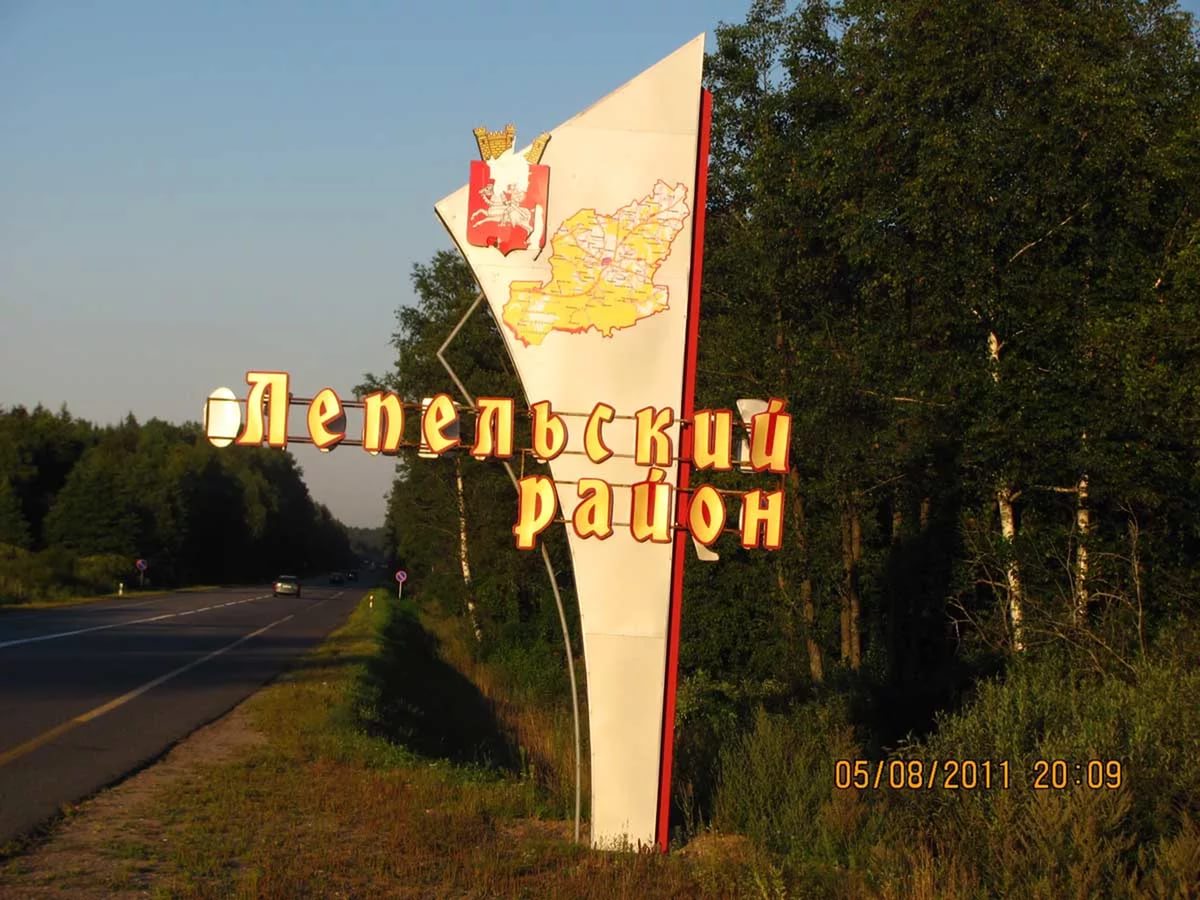 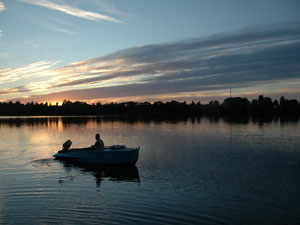 Характеристика земельных участков деревни Заславки и Суша, Бобровского сельсовета ,  Лепельского района, предлагаемых для продажи с аукциона в частную собственность для строительства и обслуживания одноквартирных  жилых  домов.
Размещение земельного участка в д.  Суша,  Бобровского сельсовета,  Лепельского района, Витебской области, предлагаемого для продажи с аукциона в частную собственность для строительства и обслуживания одноквартирного жилого дома.
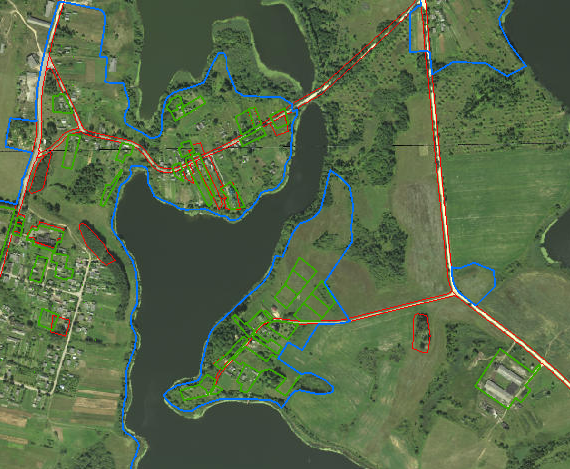 оз. Пышно
оз. Долгое
Условные обозначения
земельный участок предлагаемый для продажи с аукциона в частную собственность 
для строительства и обслуживания одноквартирного жилого дома.
Граница населенного пункта
Размещение земельных участкав  д. Заславки и Суша, Бобровского  сельсовета, Лепельского района, Витебской области, предлагаемого для продажи с аукциона в частную собственность для строительства и обслуживания одноквартирного жилого дома.
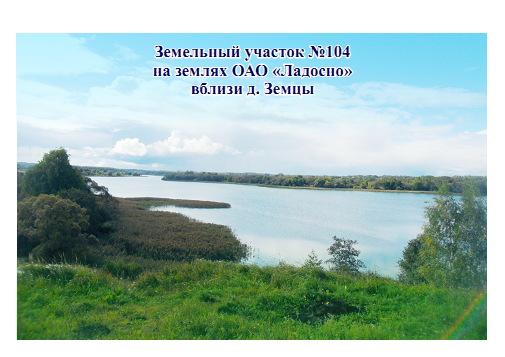 Описание местоположение земельных участков
деревня Заславки  Лепельского с/с, расположена в живописном месте Лепельского района, на берегу озера Урода. Её окружающие красоты привлекают городских жителей и практически все отдыхающие довольны природой и её красивыми горизонтами. Здесь можно отлично провести время наедине с природой. Идеальные места для отдых.
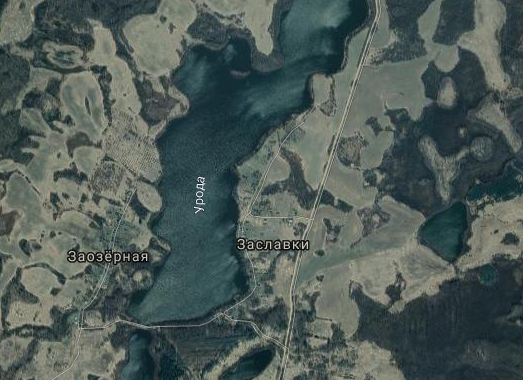 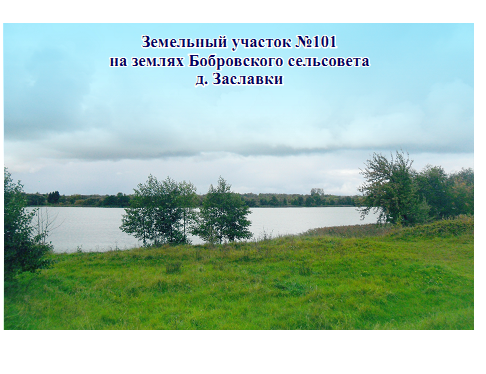 Размещение земельных участков в д. Заславки,  Бобровского сельсовета,  Лепельского района, Витебской области, предлагаемых для продажи с аукциона в частную собственность для строительства и обслуживания одноквартирных жилых домов.
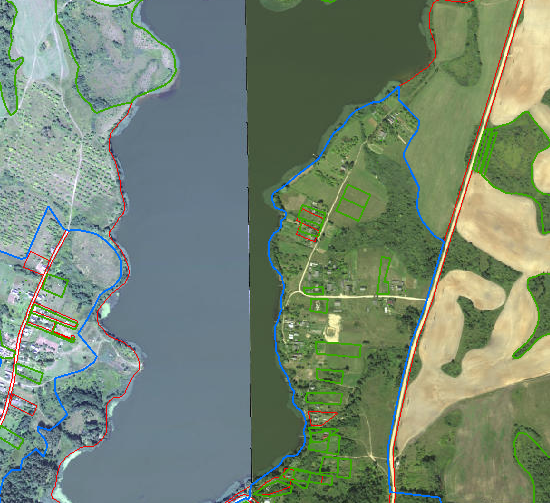 Оз. Урода
д. Заславки
д. Заозерье
оз. Пышно
оз. Долгое
Условные обозначения
земельный участок предлагаемый для продажи с аукциона в частную собственность 
для строительства и обслуживания одноквартирного жилого дома.
Граница населенного пункта
Информацию по земельным участкам  можно получить по телефонам:
-Стайский с/с   8-02132-3-25-42;
-Каменский с/с  8-02132-6-99-62;
-Бобровский с/с  8-02132-2-91-38;
-Лепельский с/с   8-02132-3-22-90
-землеустроительная служба Лепельского районного исполнительного комитета
8-02132-6-12-24 ;  8-02132-4-14-74.